Территориальный орган Федеральной службы государственной статистики 
по Республике Саха (Якутия)
ОПЕРАТИВНЫЕ ДАННЫЕ
ПО ИНДЕКСУ ПРОМЫШЛЕННОГО ПРОИЗВОДСТВА
за январь-сентябрь 2021 года
САХА(ЯКУТИЯ)СТАТ
ИНДЕКС ПРОМЫШЛЕННОГО ПРОИЗВОДСТВА
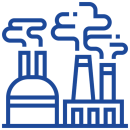 СЕНТЯБРЬ 2021 ГОДА
к соответствующему месяцу 2020 года
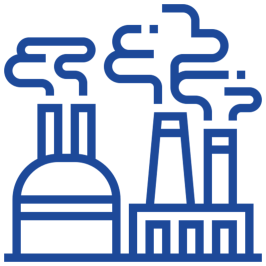 100,6%
к предыдущему месяцу 2021 года
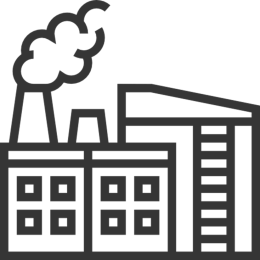 100,8%
2021
2020
2019
к соответствующему месяцу предыдущего года
к предыдущему месяцу
2
САХА(ЯКУТИЯ)СТАТ
ИНДЕКС ПРОМЫШЛЕННОГО ПРОИЗВОДСТВА
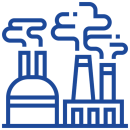 ЯНВАРЬ-СЕНТЯБРЬ 2021 ГОДА
к соответствующему периоду 2020 года
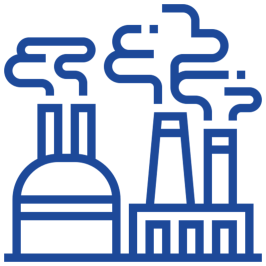 121,9%
2021
2019
2020
к соответствующему периоду предыдущего года
3
САХА(ЯКУТИЯ)СТАТ
ИНДЕКСЫ ПРОИЗВОДСТВА ПО ВИДАМ ДЕЯТЕЛЬНОСТИ
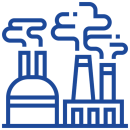 ЯНВАРЬ-СЕНТЯБРЬ 2021 ГОДА
к соответствующему периоду 2020 года
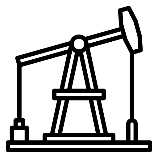 124,0%
Добыча полезных ископаемых
108,4%
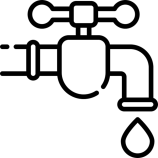 Водоснабжение; водоотведение, организация сбора и утилизации отходов, деятельность по ликвидации загрязнений
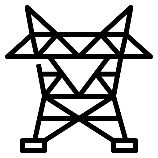 103,9%
Обеспечение электрической энергией, 
газом и паром; кондиционирование воздуха
100,8%
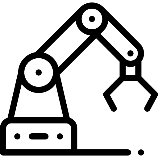 2019
2020
2021
Обрабатывающие производства
Обрабатывающие  производства
Добыча полезных  ископаемых
Индекс промышленного производства
4
Водоснабжение; водоотведение, организация сбора и утилизации отходов, деятельность по ликвидации загрязнений
Обеспечение электрической энергией, газом и паром; кондиционирование воздуха
САХА(ЯКУТИЯ)СТАТ
ИНДЕКСЫ ПРОИЗВОДСТВА ПО ДОБЫЧЕ ПОЛЕЗНЫХ ИСКОПАЕМЫХ
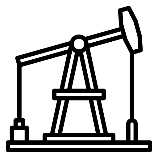 ЯНВАРЬ-СЕНТЯБРЬ 2021 ГОДА
к соответствующему периоду 2020 года
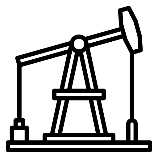 124,0%
Добыча полезных ископаемых
175,7%
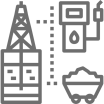 Предоставление услуг в области добычи полезных ископаемых
168,2%
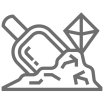 Добыча прочих полезных ископаемых
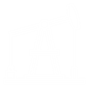 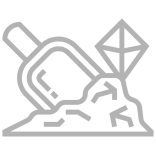 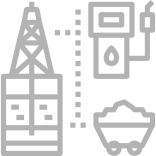 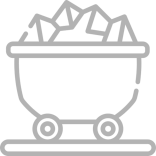 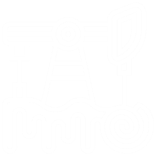 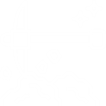 117,3%
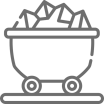 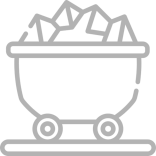 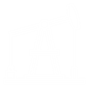 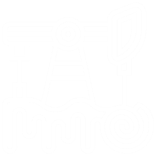 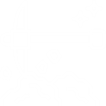 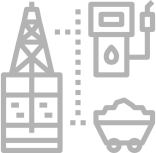 Добыча угля
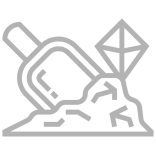 109,5%
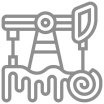 Добыча нефти и природного газа
104,5%
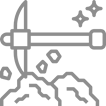 Добыча металлических руд
5
САХА(ЯКУТИЯ)СТАТ
ИНДЕКСЫ ПРОИЗВОДСТВА ПО ОСНОВНЫМ ВИДАМ ОБРАБАТЫВАЮЩИХ ПРОИЗВОДСТВ
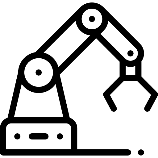 ЯНВАРЬ-СЕНТЯБРЬ 2021 ГОДА
к соответствующему периоду 2020 года
100,8%
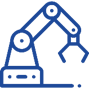 Обрабатывающие производства
136,5%
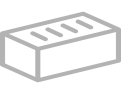 Производство прочей неметаллической минеральной продукции
106,4%
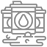 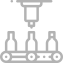 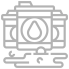 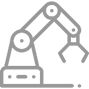 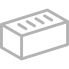 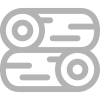 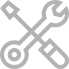 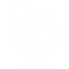 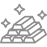 Производство кокса и нефтепродуктов
98,2%
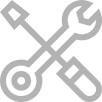 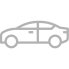 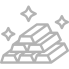 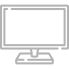 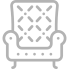 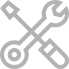 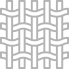 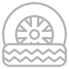 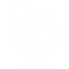 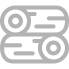 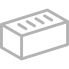 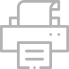 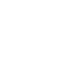 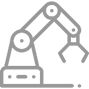 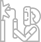 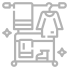 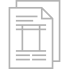 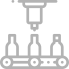 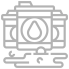 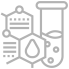 Ремонт и монтаж машин и оборудования
93,5%
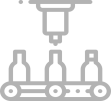 Производство пищевых продуктов
25,1%
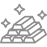 Производство прочих готовых изделий
6
САХА(ЯКУТИЯ)СТАТ
ИНДЕКС ПРОМЫШЛЕННОГО ПРОИЗВОДСТВА 
ПО РЕГИОНАМ ДАЛЬНЕВОСТОЧНОГО ФЕДЕРАЛЬНОГО ОКРУГА
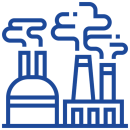 ЯНВАРЬ-СЕНТЯБРЬ 2021 ГОДА В % К ЯНВАРЮ-СЕНТЯБРЮ 2020 ГОДА
Значения по регионам ДВФО
от 88,2 до 93,1
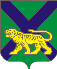 104,7%
от 102,3 до 105,3
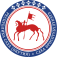 от 115,3 до 139,9
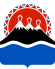 по Российской Федерации
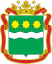 105,0%
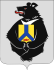 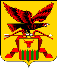 по Дальневосточному Федеральному округу
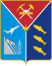 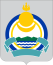 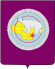 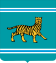 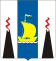 7
САХА(ЯКУТИЯ)СТАТ
ИНДЕКС ПРОИЗВОДСТВА ПО ДОБЫЧЕ ПОЛЕЗНЫХ ИСКОПАЕМЫХ
ПО РЕГИОНАМ ДАЛЬНЕВОСТОЧНОГО ФЕДЕРАЛЬНОГО ОКРУГА
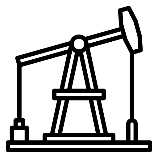 ЯНВАРЬ-СЕНТЯБРЬ 2021 ГОДА В % К ЯНВАРЮ-СЕНТЯБРЮ 2020 ГОДА
Значения по регионам ДВФО
от 84,5 до 88,1
103,0%
от 90,5 до 96,8
от 102,5 до 124,0
по Российской Федерации
101,6%
по Дальневосточному Федеральному округу
8
САХА(ЯКУТИЯ)СТАТ
ИНДЕКС ПРОИЗВОДСТВА ПО ОБРАБАТЫВАЮЩИМ ПРОИЗВОДСТВАМ
ПО РЕГИОНАМ ДАЛЬНЕВОСТОЧНОГО ФЕДЕРАЛЬНОГО ОКРУГА
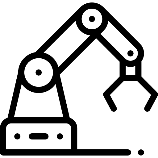 ЯНВАРЬ-СЕНТЯБРЬ 2021 ГОДА В % К ЯНВАРЮ-СЕНТЯБРЮ 2020 ГОДА
Значения по регионам ДВФО
от 98,7 до 101,8
105,2%
от 104,3 до 115,2
от 120,2 до 155,0
по Российской Федерации
120,7%
по Дальневосточному Федеральному округу
9
САХА(ЯКУТИЯ)СТАТ
ИНДЕКС ПРОИЗВОДСТВА ПО ОБЕСПЕЧЕНИЮ ЭЛЕКТРИЧЕСКОЙ ЭНЕРГИЕЙ, 
ГАЗОМ И ПАРОМ; КОНДИЦИОНИРОВАНИЮ ВОЗДУХА
ПО РЕГИОНАМ ДАЛЬНЕВОСТОЧНОГО ФЕДЕРАЛЬНОГО ОКРУГА
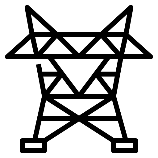 ЯНВАРЬ-СЕНТЯБРЬ 2021 ГОДА В % К ЯНВАРЮ-СЕНТЯБРЮ 2020 ГОДА
Значения по регионам ДВФО
от 95,5 до 96,9
107,7%
от 98,0 до 101,4
от 103,9 до 109,9
по Российской Федерации
101,3%
по Дальневосточному Федеральному округу
10
САХА(ЯКУТИЯ)СТАТ
ИНДЕКС ПРОИЗВОДСТВА ПО ВОДОСНАБЖЕНИЮ, ВОДООТВЕДЕНИЮ, ОРГАНИЗАЦИИ СБОРА И УТИЛИЗАЦИИ ОТХОДОВ, ДЕЯТЕЛЬНОСТИ ПО ЛИКВИДАЦИИ ЗАГРЯЗНЕНИЙ
ПО РЕГИОНАМ ДАЛЬНЕВОСТОЧНОГО ФЕДЕРАЛЬНОГО ОКРУГА
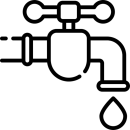 ЯНВАРЬ-СЕНТЯБРЬ 2021 ГОДА В % К ЯНВАРЮ-СЕНТЯБРЮ 2020 ГОДА
Значения по регионам ДВФО
от 86,1 до 95,0
118,9%
от 100,3 до 110,8
от 119,8 до 151,6
по Российской Федерации
103,9%
по Дальневосточному Федеральному округу
11